100 ZADATAKAULAZNICA U SLJEDEĆI RAZRED
Snježana Mervcich, prof.
OŠ Vežica, Rijeka
Inicijalni ispiti
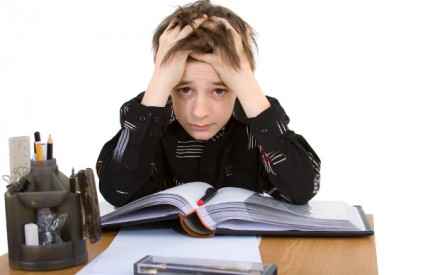 Matematičke lektire
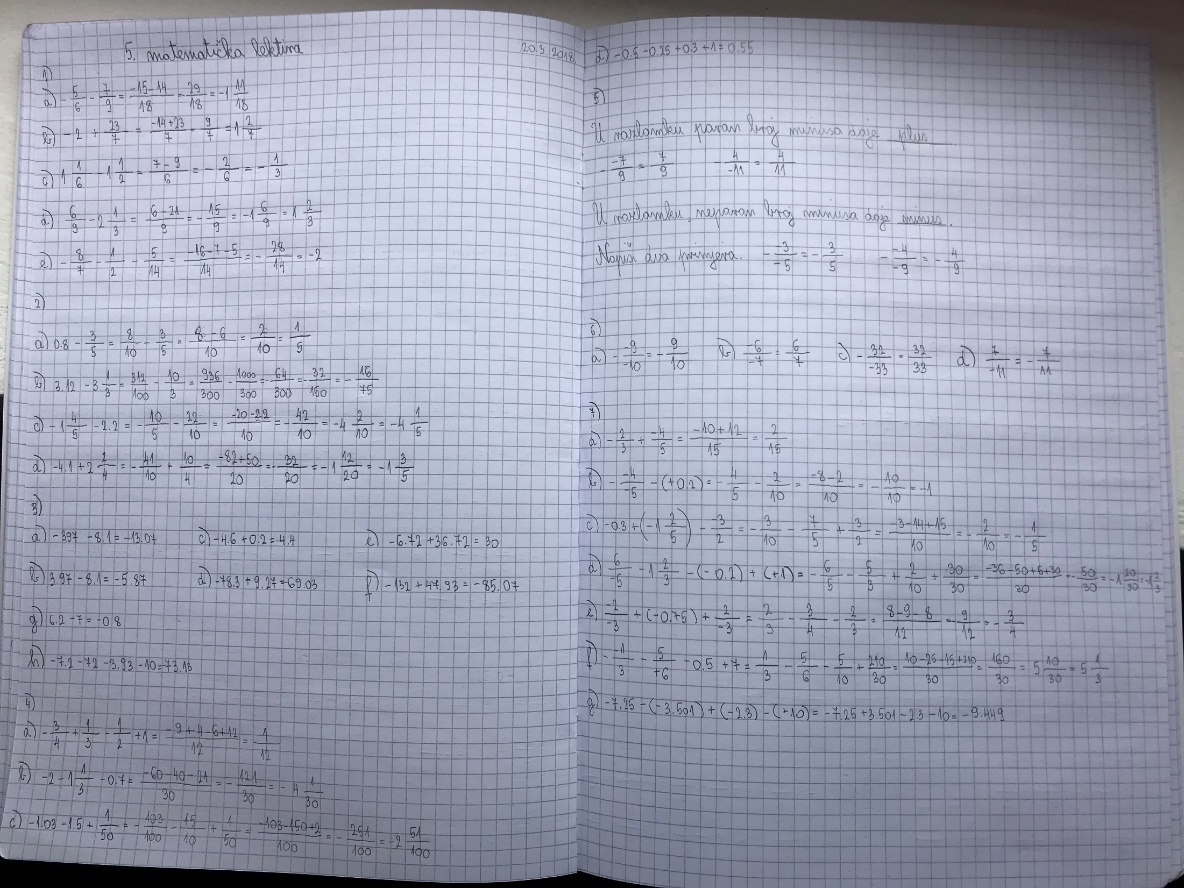 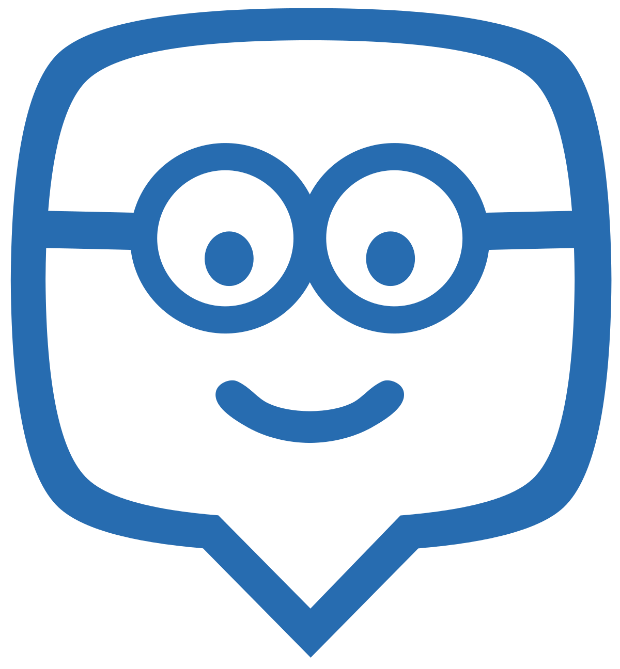 Edmodo
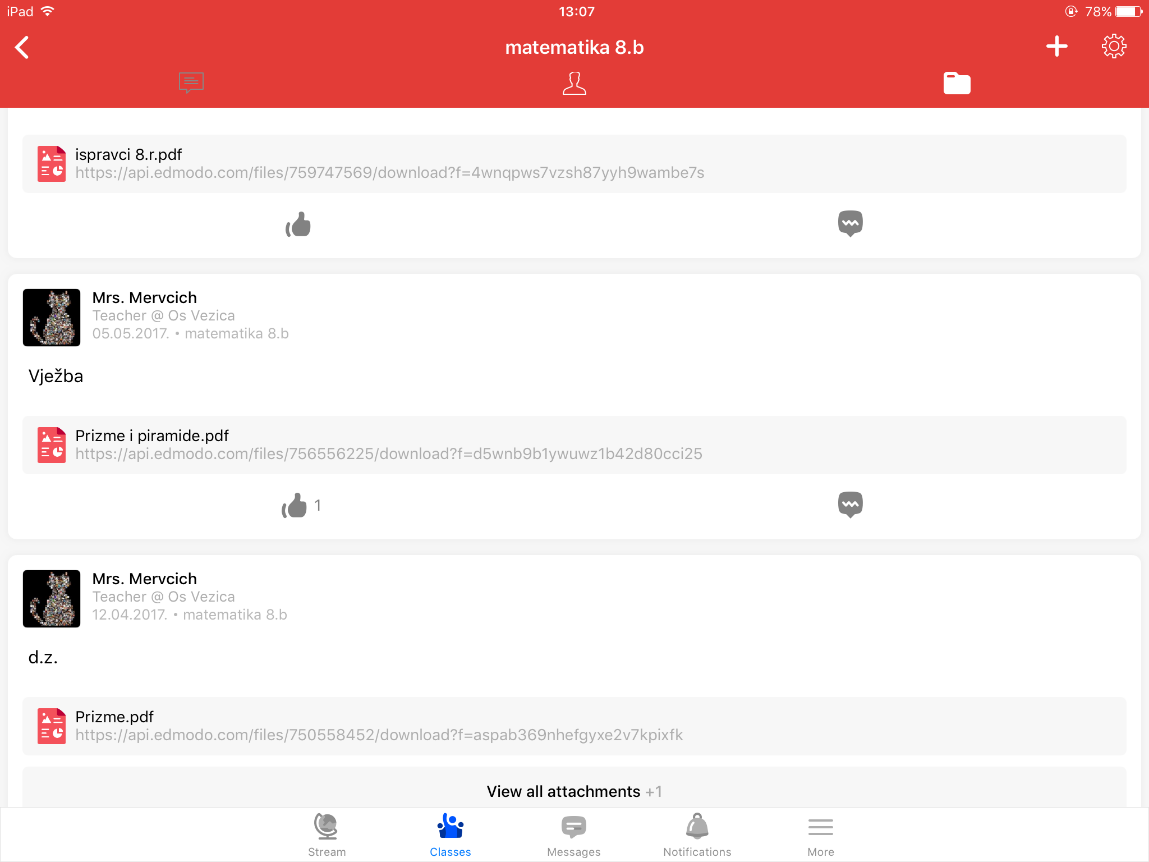 5. razredi
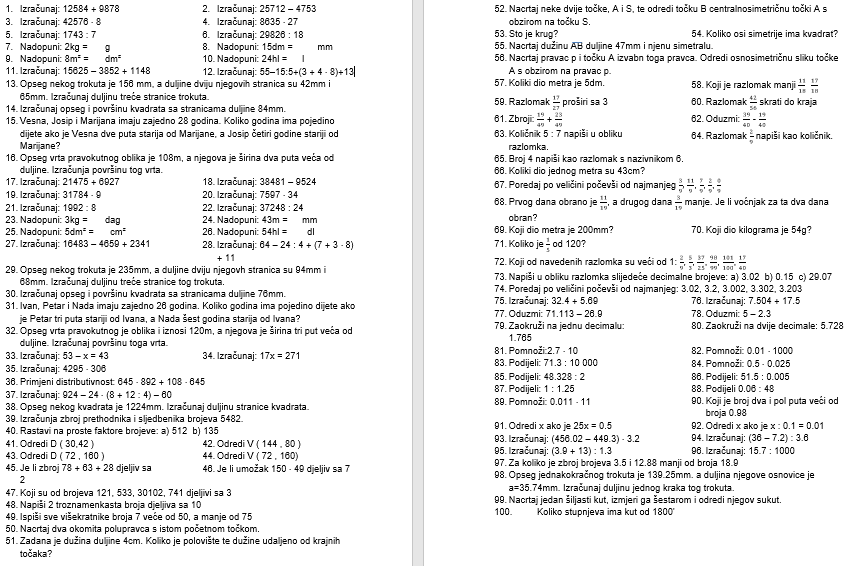 6. razredi
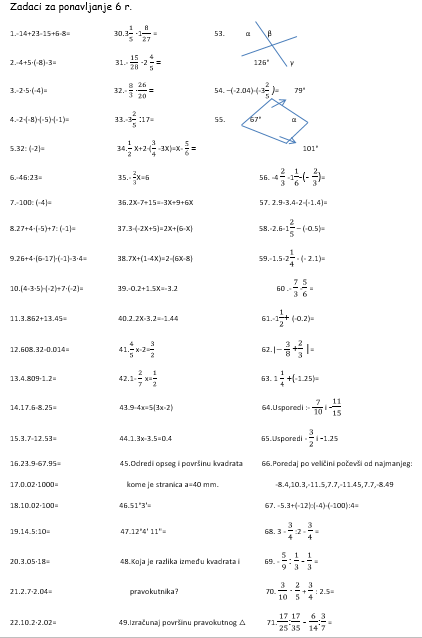 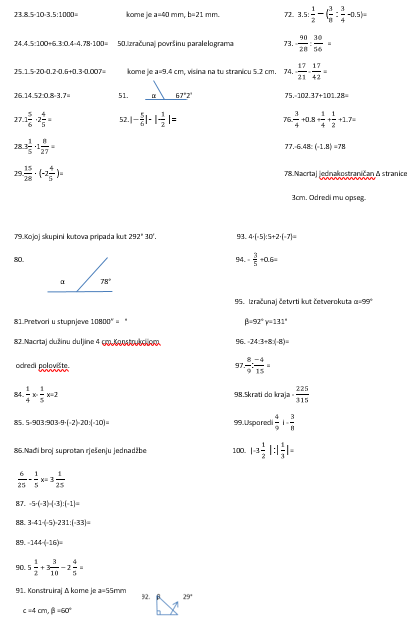 7. razredi
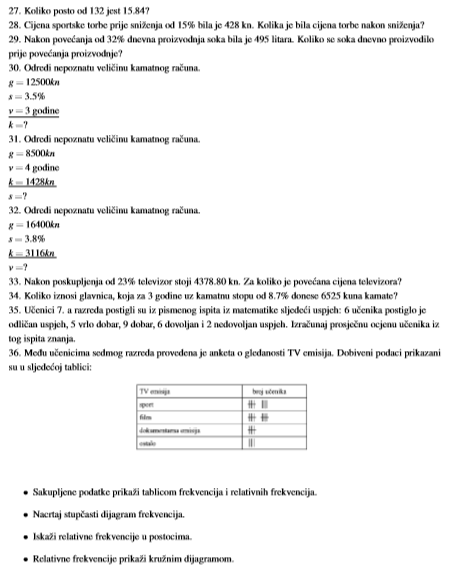 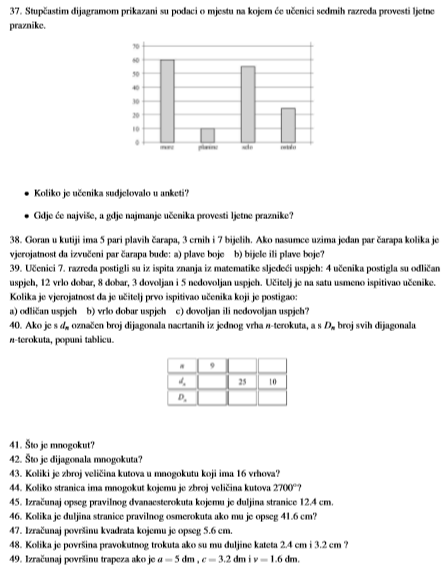 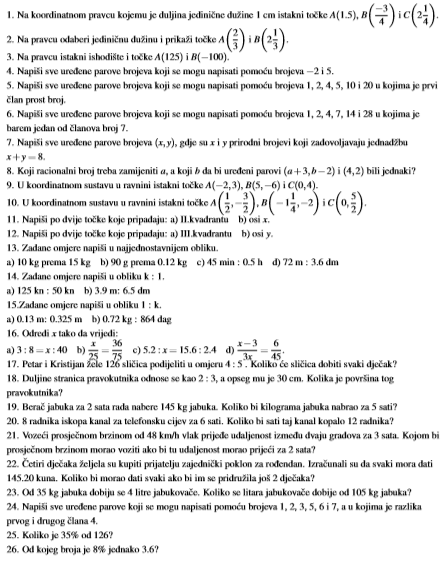 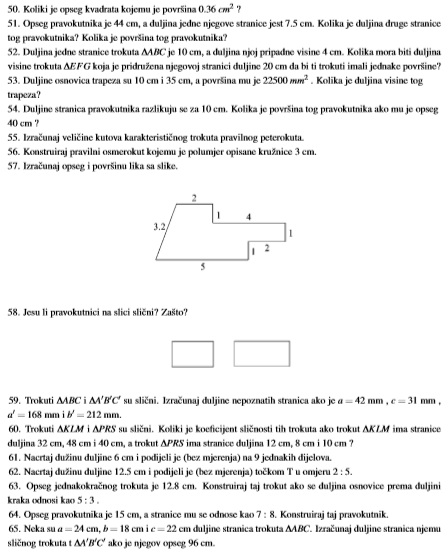 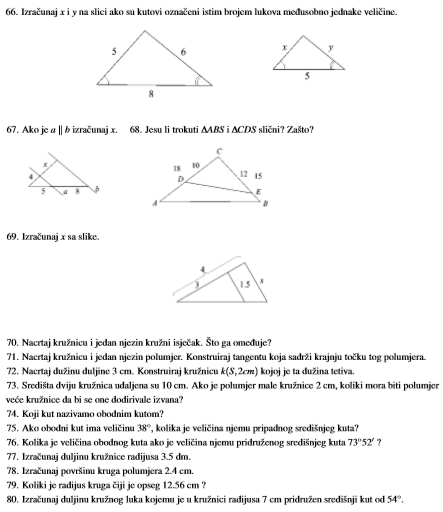 8. razredi
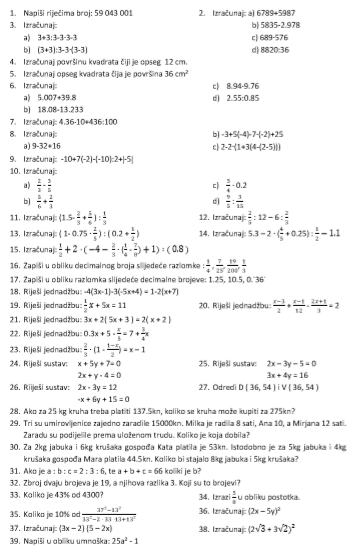 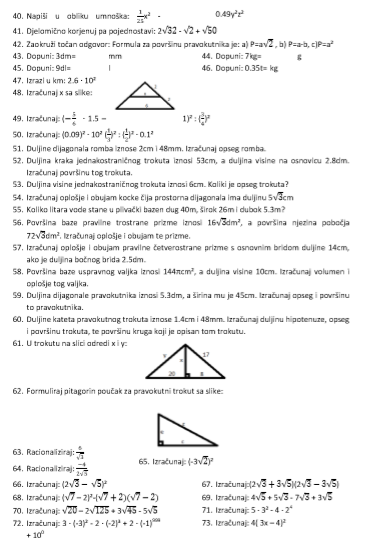 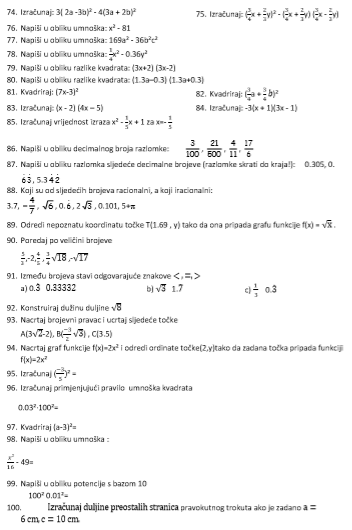 MATEMATIČKI RJEČNIK
Vedrana Kutnjak, prof.
OŠ Ivanke Trohar, Fužine
Matematički pojmovi i postupci – sve na jednom mjestu
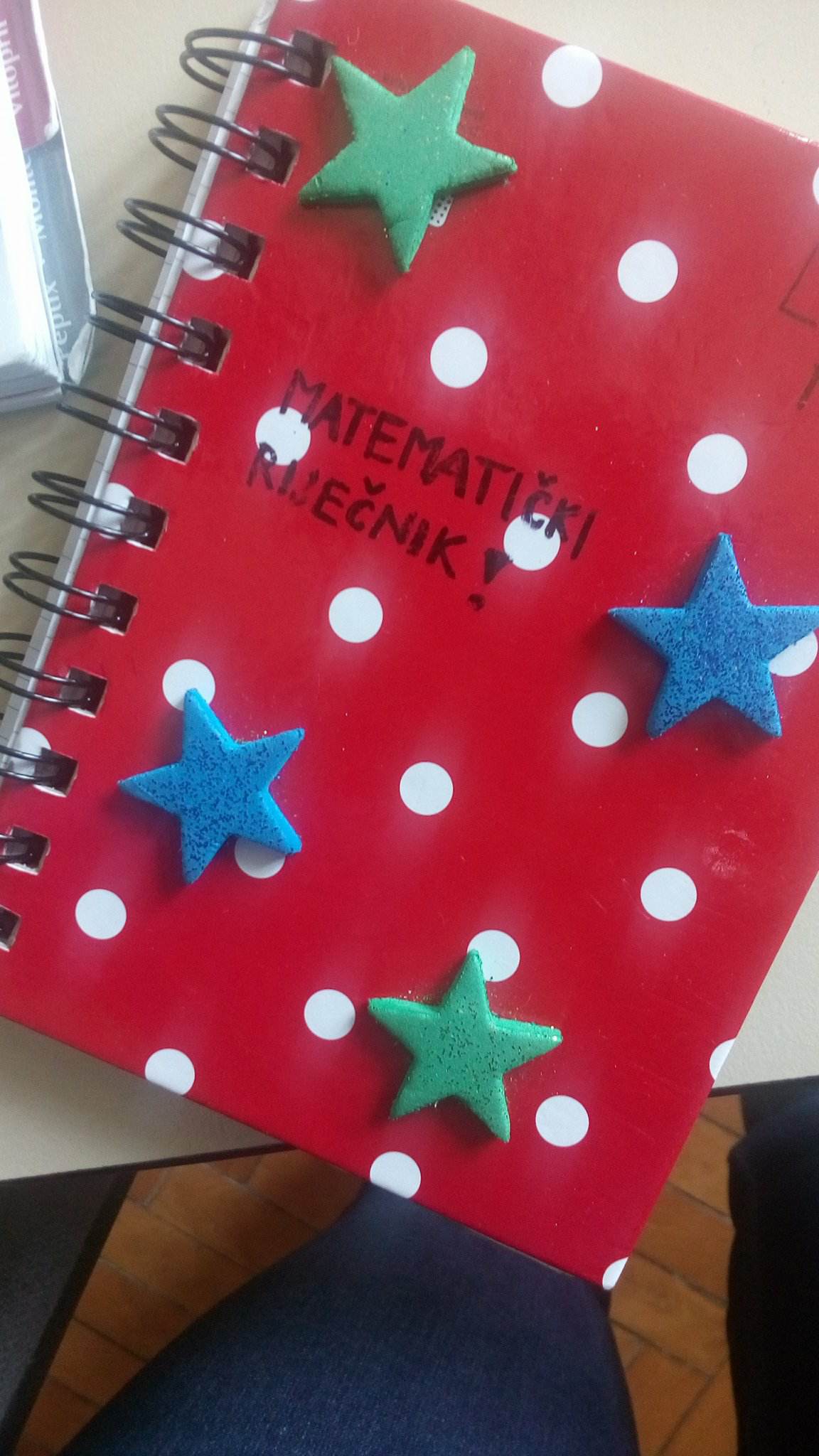 Skupovi točaka u ravnini
Razlomci
Decimalni brojevi
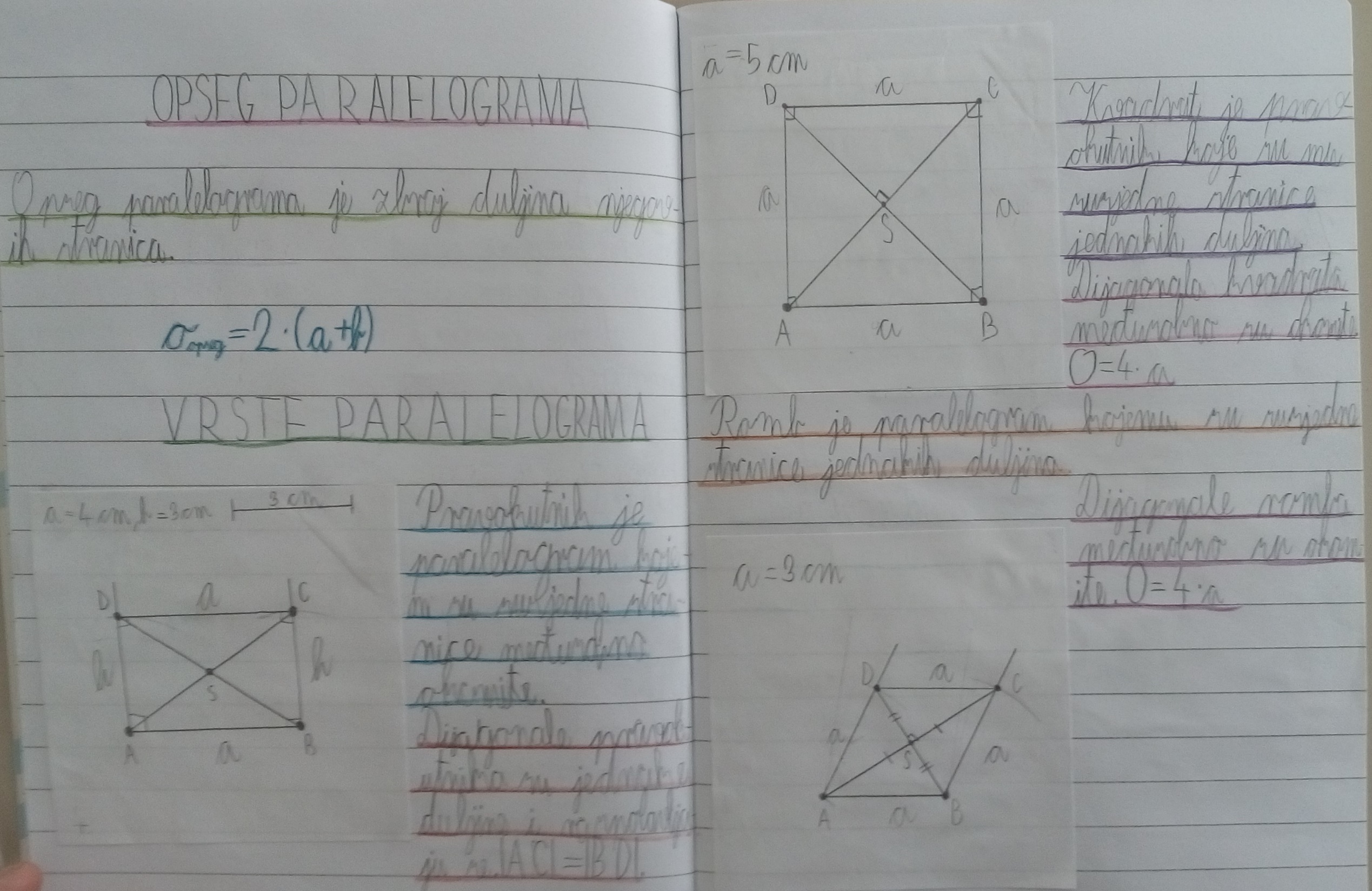 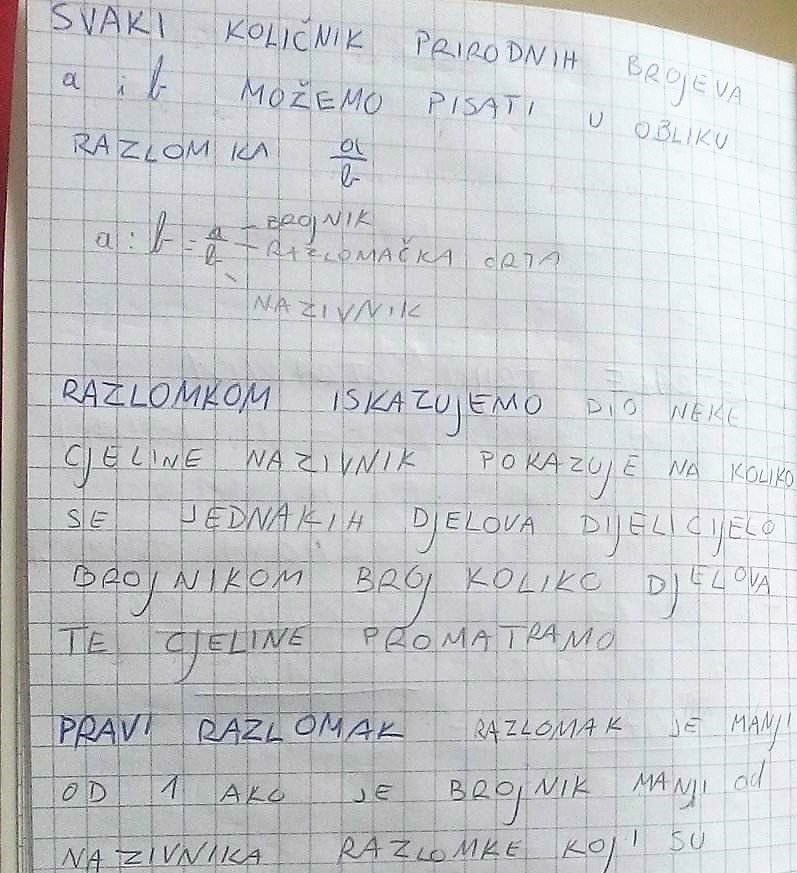 Što učenici misle o matematičkom rječniku?
Anketa
14 učenika 5. razreda
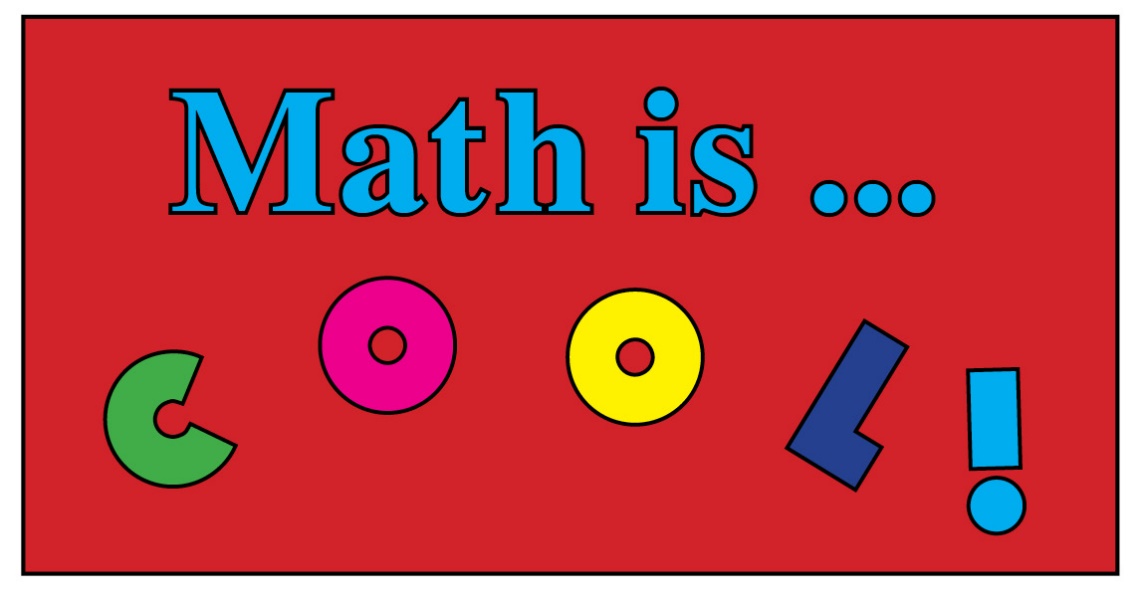 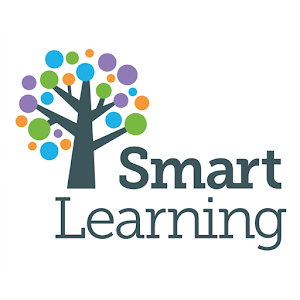 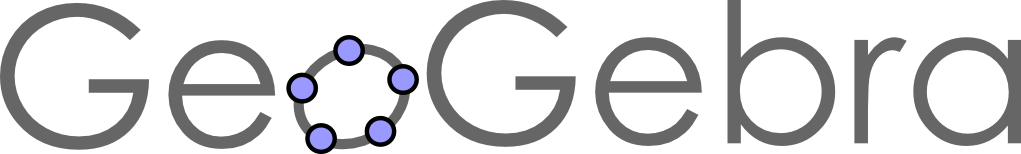 HVALA NA PAŽNJI!